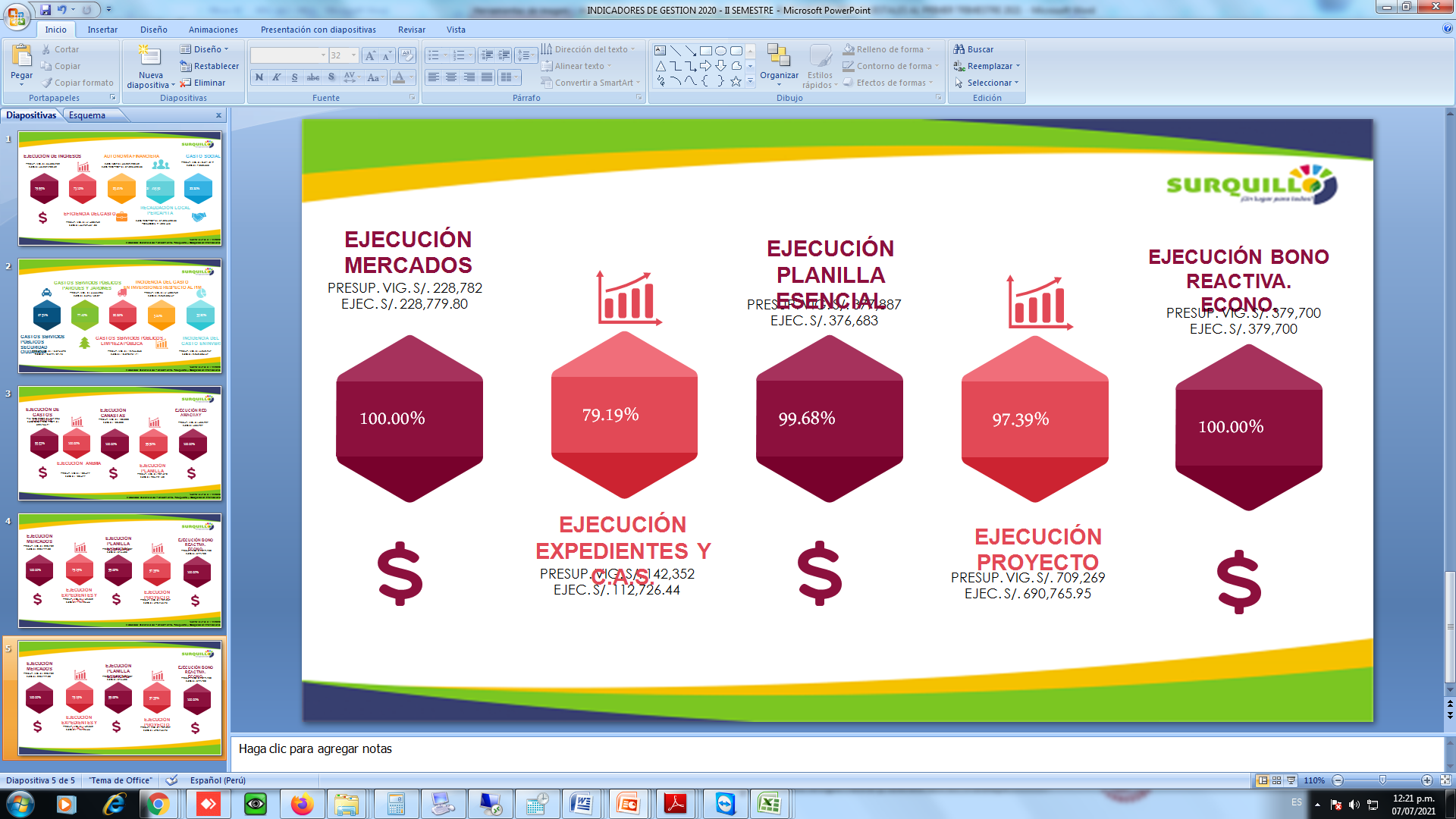 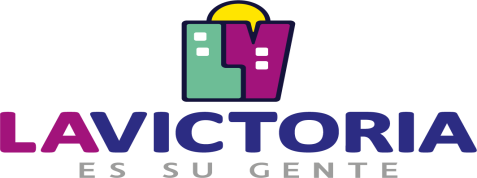 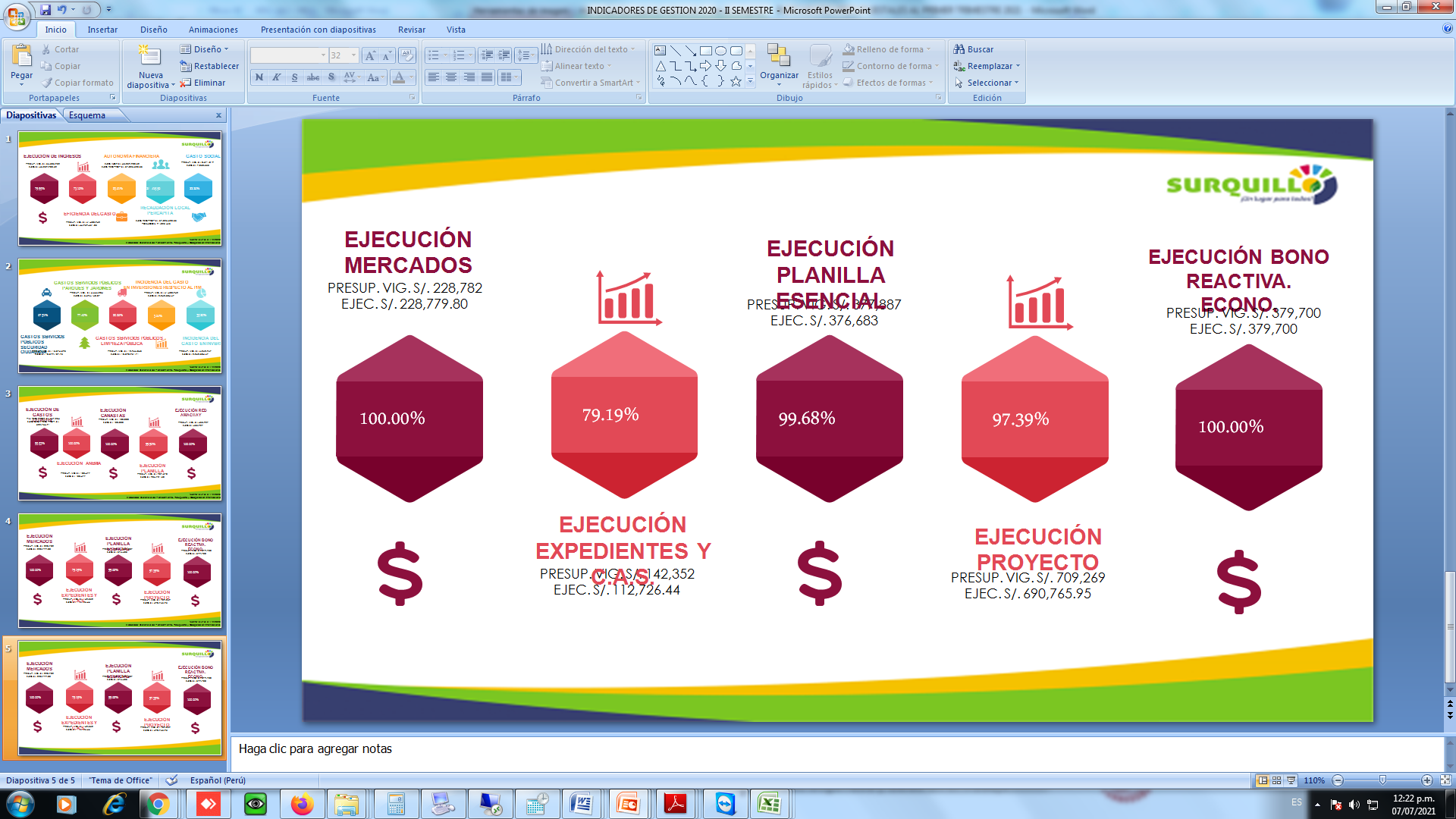 EJECUCIÓN DE INGRESOS
AUTONOMÍA FINANCIERA
GASTO SOCIAL
PRESUP. VIG. S/. 100,073,354 EJEC. S/. 47,614,499.52
EJEC. INGR S/. 47,614,499.52
EJEC. REC.PROP S/. 40,193,100.25
PRESUP. VIG. S/. 20,531,396
EJEC. S/. 5,133,616.84
49.58%
24.32%
83.41%
S/. 213.09
25.00%
RECAUDACIÓN LOCAL
 PERCAPITA
EFICIENCIA DEL GASTO
PRESUP. VIG. S/. 100,396,059
EJEC. S/. 25,386,009.62
EJEC. REC.PROP S/. 40,193,100.25
POBLACION 188,619 HAB
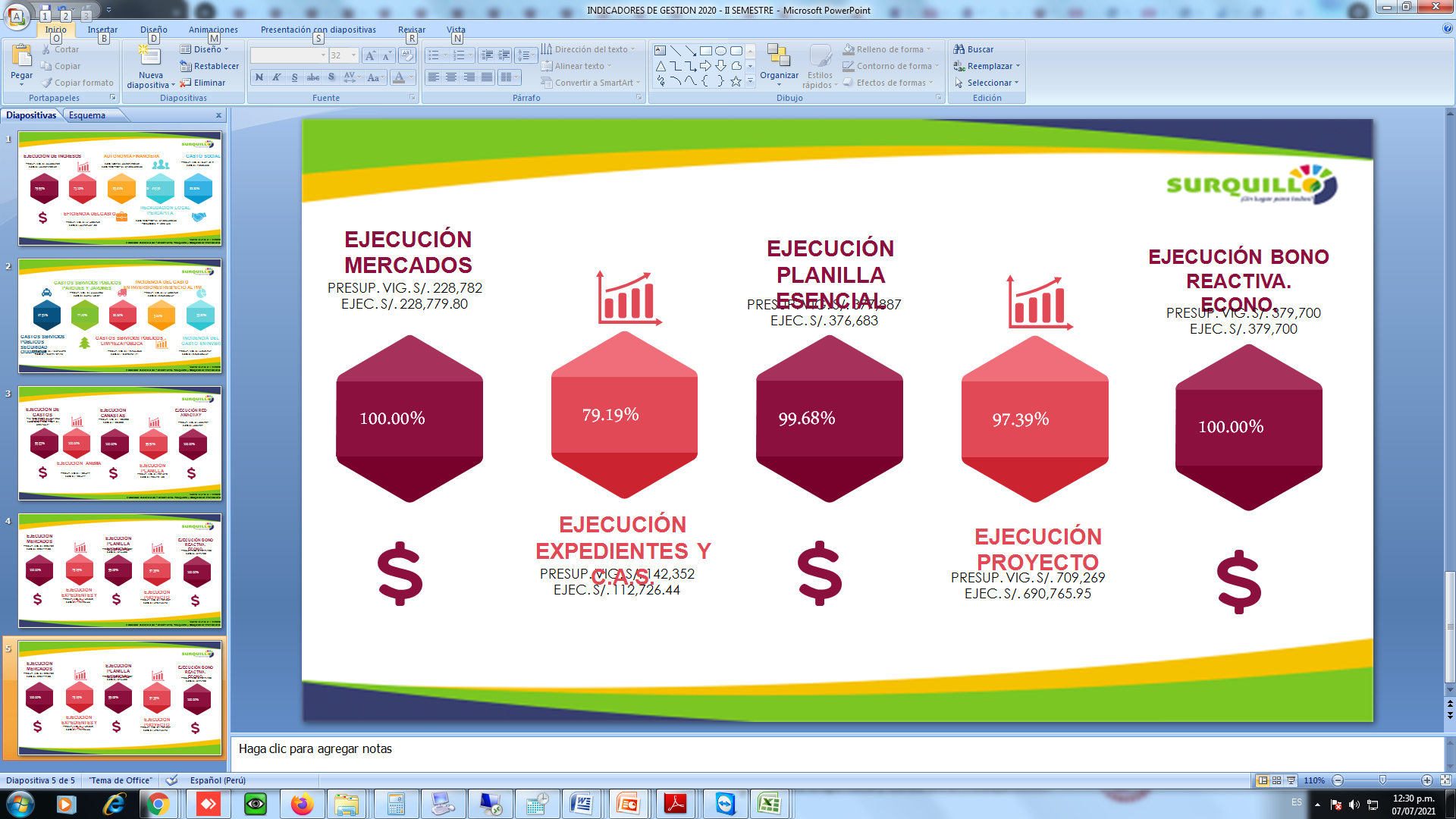 Fuente: SIAF al 31/03/2021
Elaborado: Subgerencia de Presupuesto.
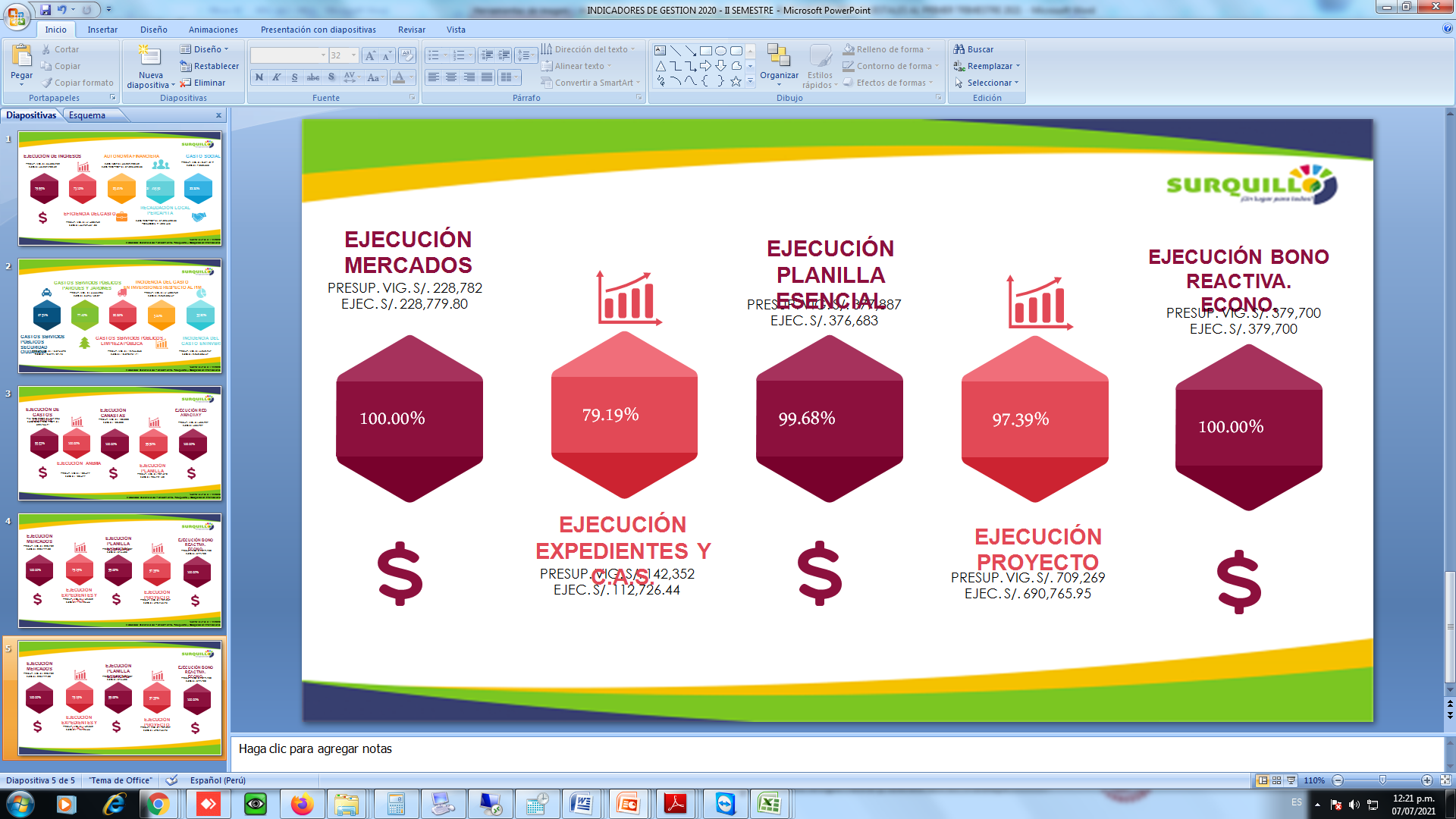 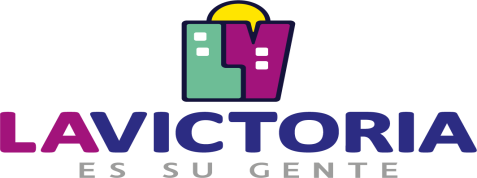 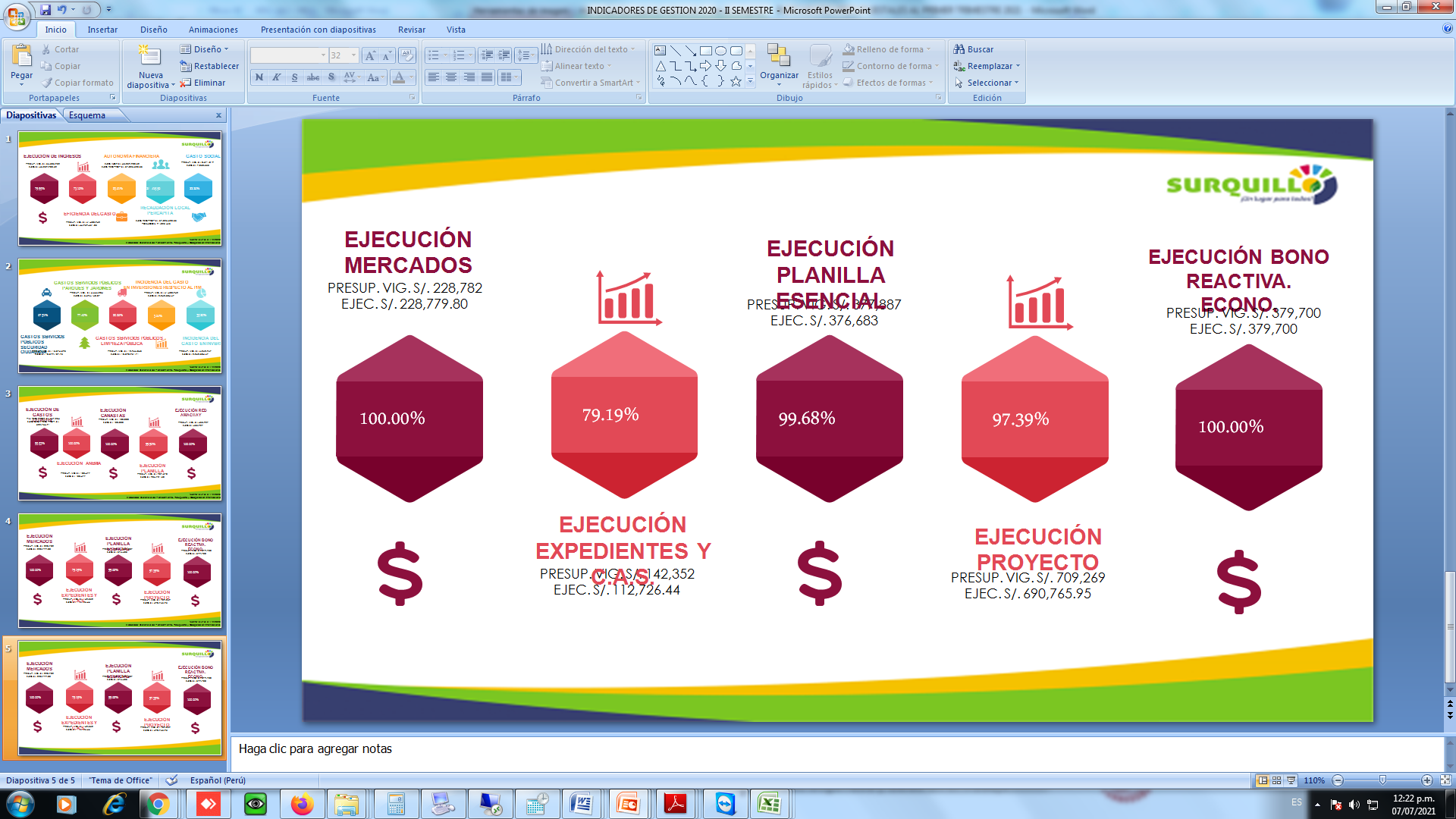 GASTOS SERVICIOS PÚBLICOS
PARQUES Y JARDINES
INCIDENCIA DEL GASTO 
EN INVERSIONES RESPECTO AL PIM
PRESUP. VIG.  S/. 4,099,556
EJEC. S/. 1,238,815.00
PRESUP. VIG. S/. 104,396,059
EJEC. S/. 2,071,331.55
18.63%
30.00%
30.22%
1.98%
18.64%
GASTOS SERVICIOS PÚBLICOS LIMPIEZA PÚBLICA
INCIDENCIA DEL 
GASTO EN INVERSIÓN
GASTOS SERVICIOS PÚBLICOS
SEGURIDAD CIUDADANA
PRESUP. VIG. S/. 16,848,660
EJEC. S/. 5,053,804.19
PRESUP. VIG. S/. 11,111,851
EJEC. S/. 2,071,331.55
PRESUP. VIG. S/. 10,649,250
EJEC. S/. 1,983,765.73
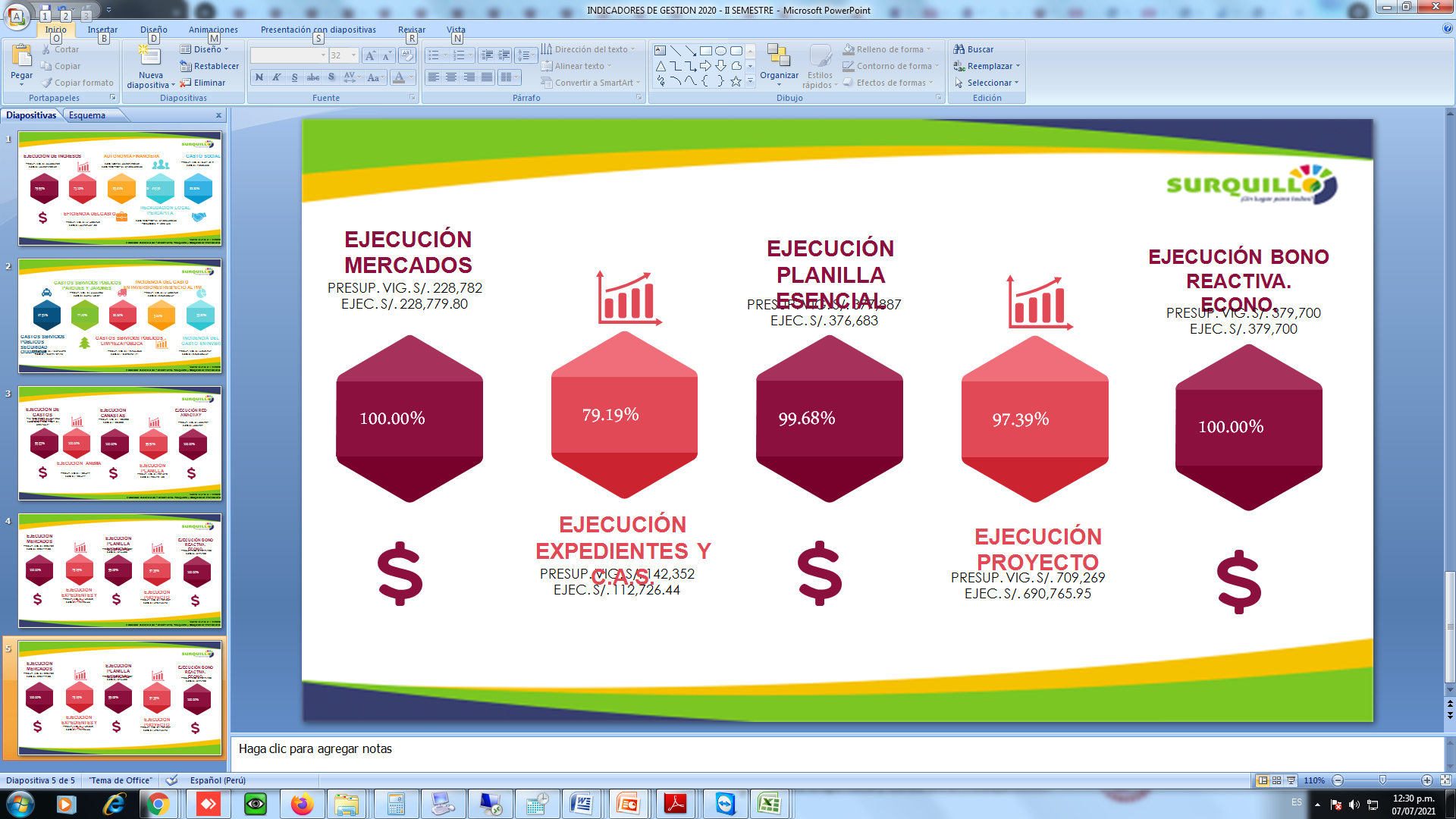 Fuente: SIAF al 31/03/2021
Elaborado: Subgerencia de Presupuesto.
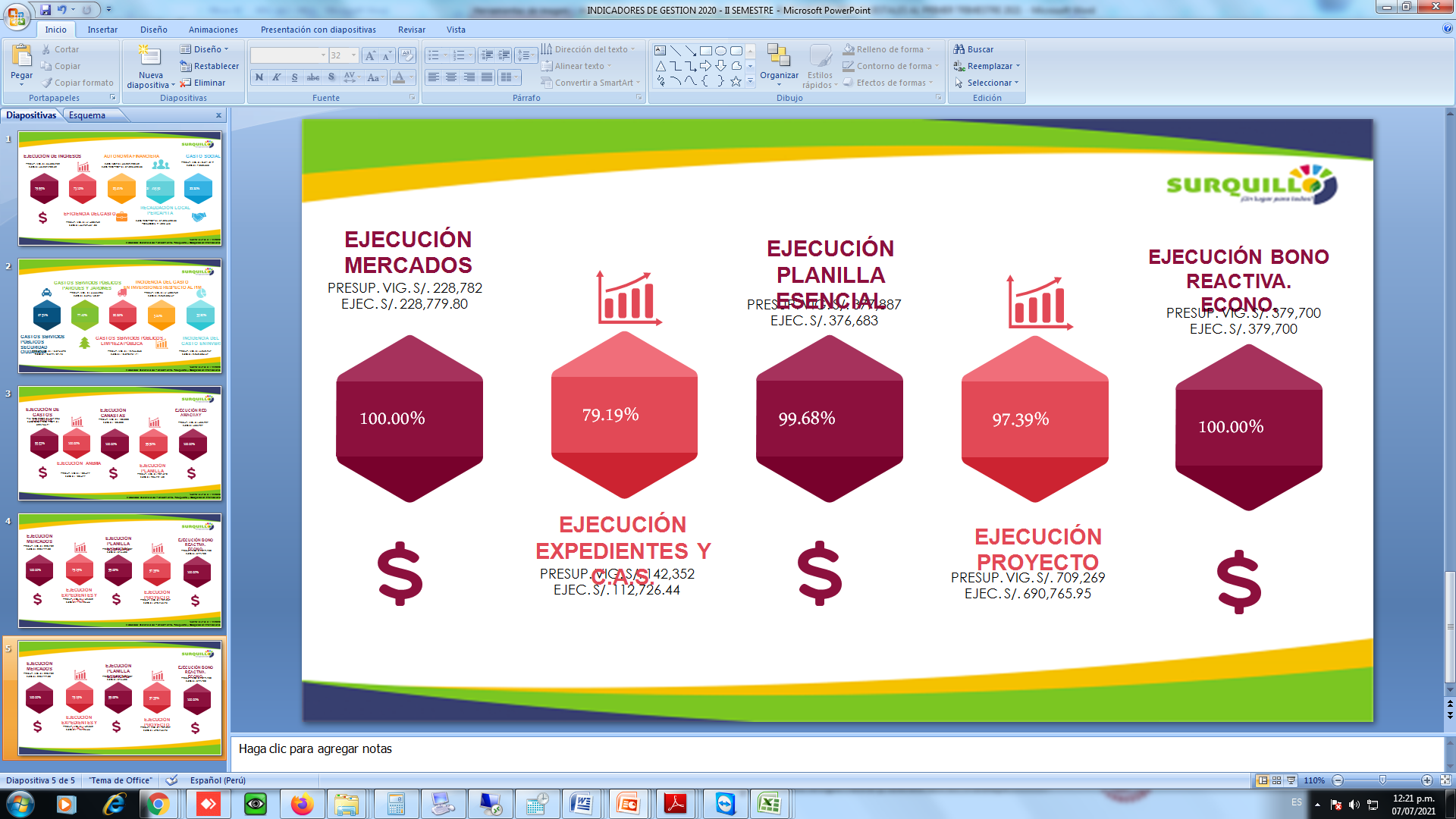 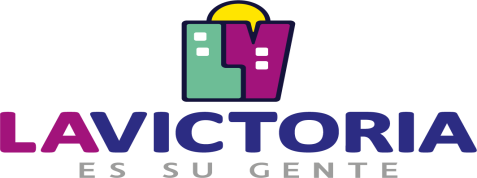 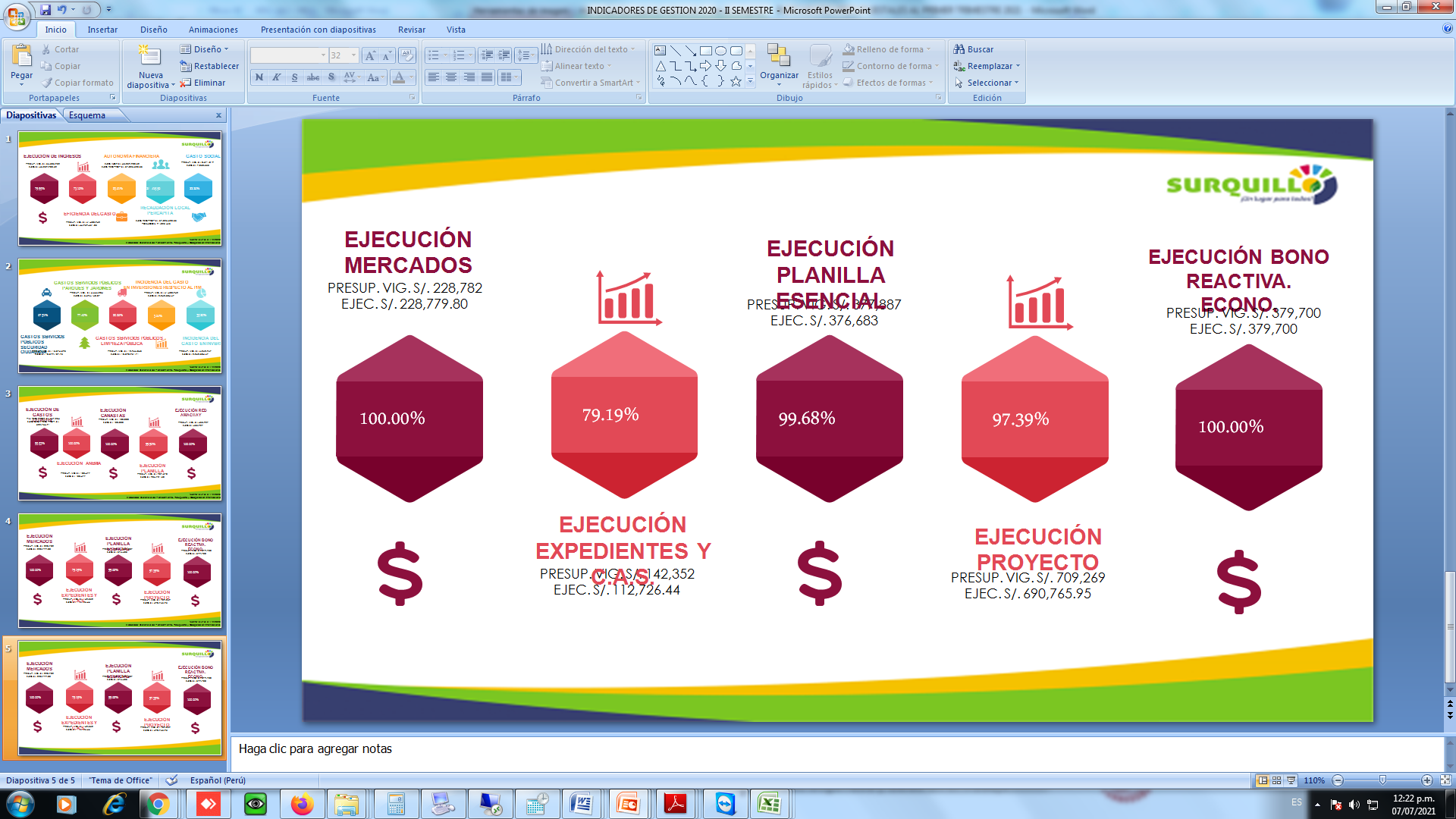 EJECUCIÓN DE GASTOS COVID19
CONTINUIDAD DE INVERSIONES
BONO REI
PRESU. VIG.  S/. 294,074
EJEC. GAST S/. 69,862.00
PRESUP. VIG. S/. 2,820,095
EJEC. S/. 408,771.98
PRESUP. VIG. S/. 430,050
EJEC. S/. 32,996
80.56%
95.53%
50.00%
14.49%
100.00%
EJECUCIÓN  RED AMACHAY
AMPLIACIÓN PCA
PRESUP. VIG S/. 53,537
EJEC. S/. 43,129.94
PRESUP. VIG. S/. 47,195
EJEC. S/. 23,597.42
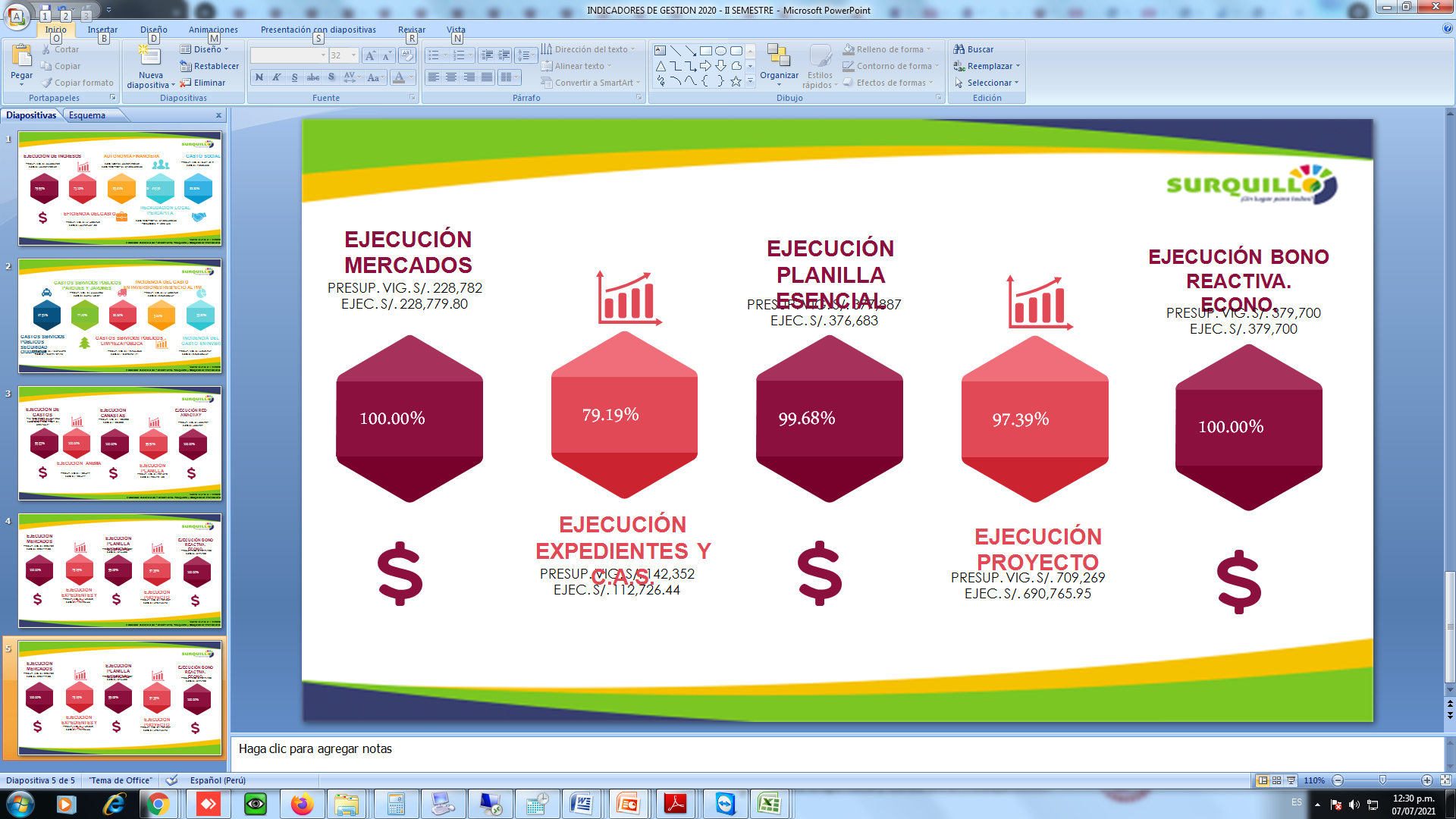 Fuente: SIAF al 31/03/2021
Elaborado: Subgerencia de Presupuesto.
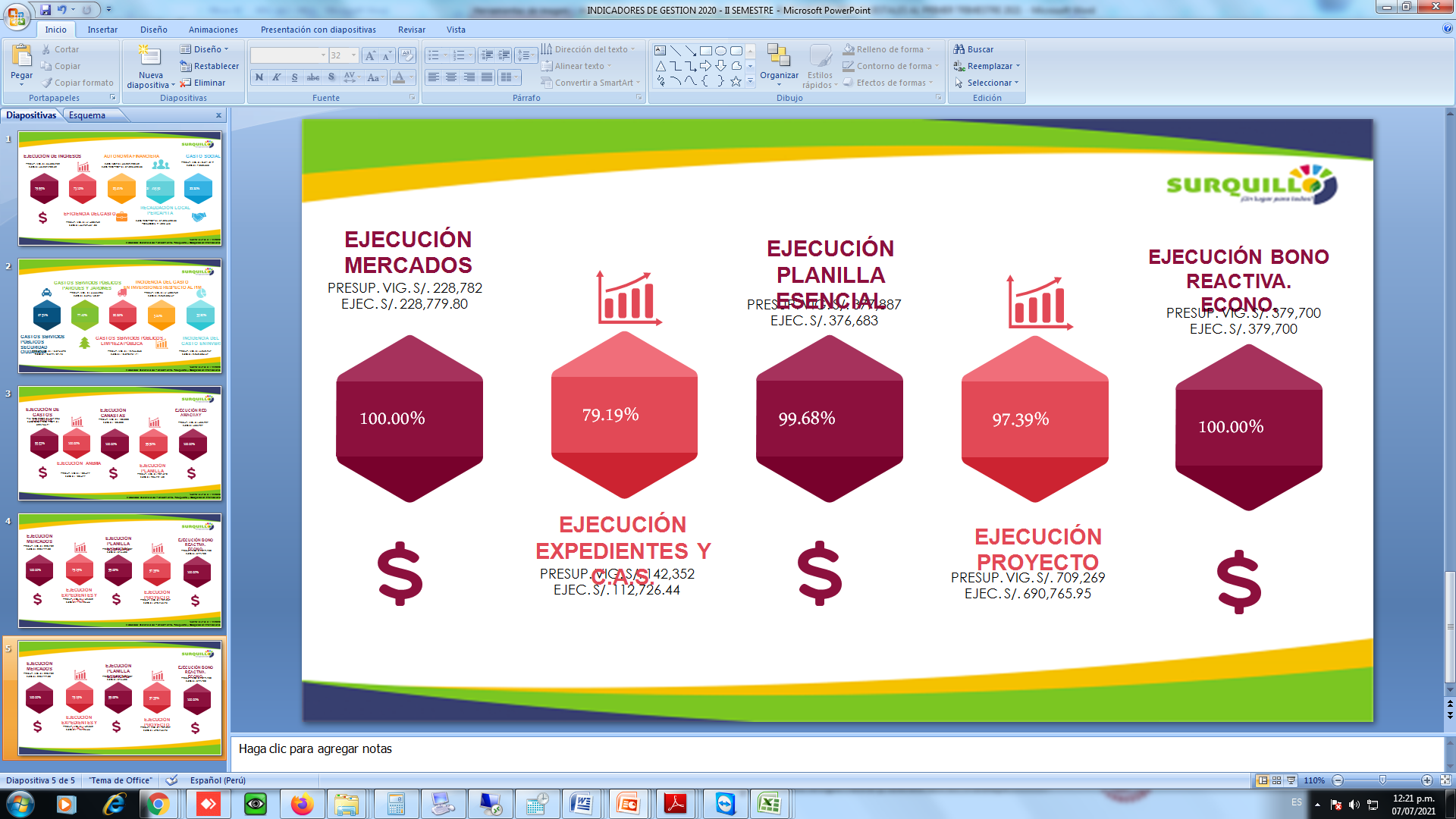 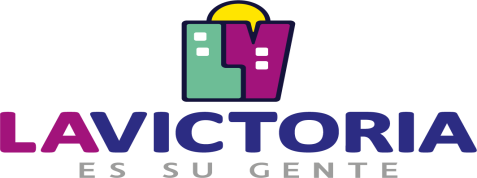 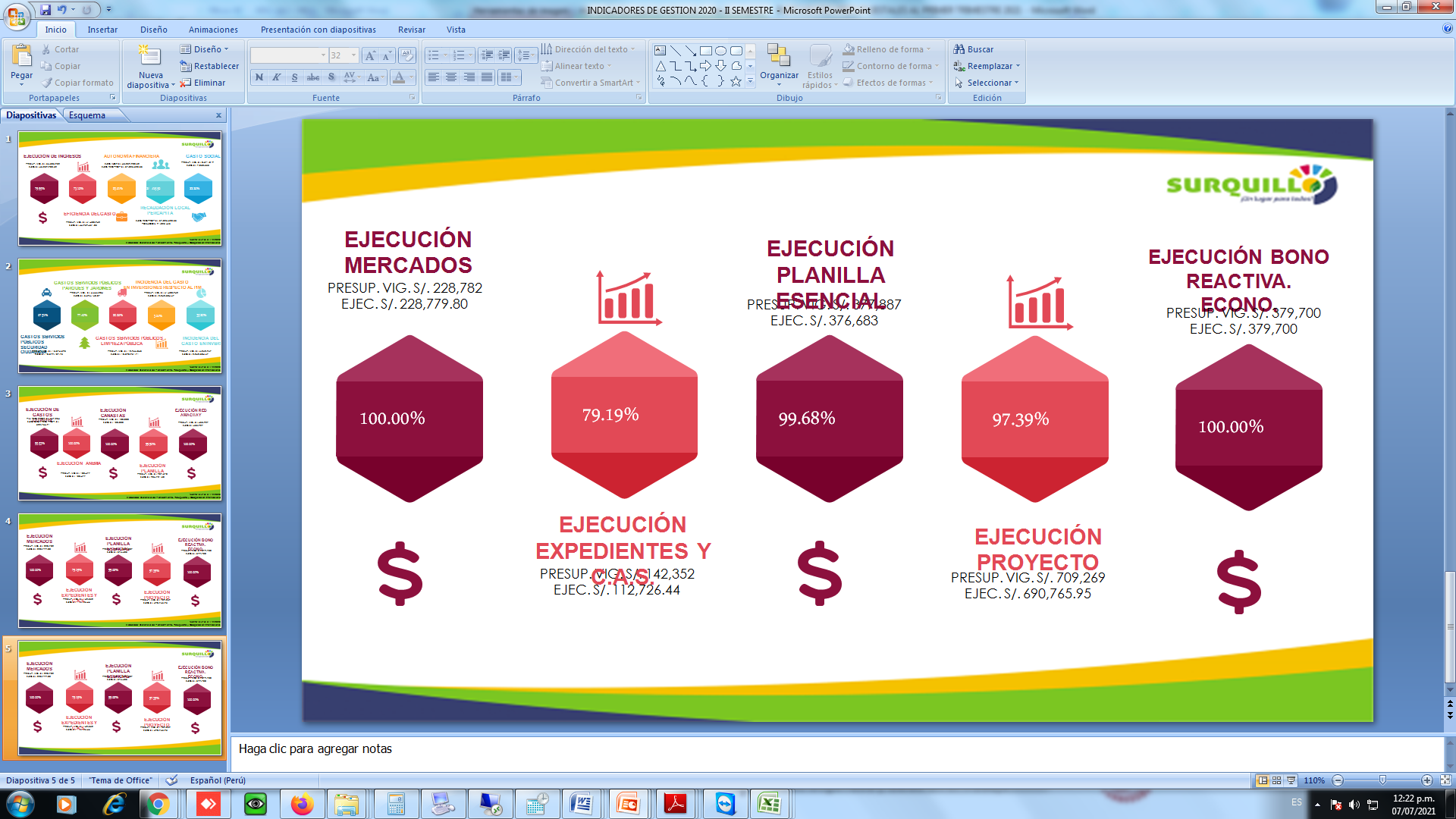 EJECUCIÓN DE TRABAJA PERU
PRESU. VIG.  S/. 160,126
EJEC. GAST S/. 0.00
0.00%
0.00%
BONO REI ADICIONAL
PRESUP. VIG S/. 66,361
EJEC. S/. 0.00
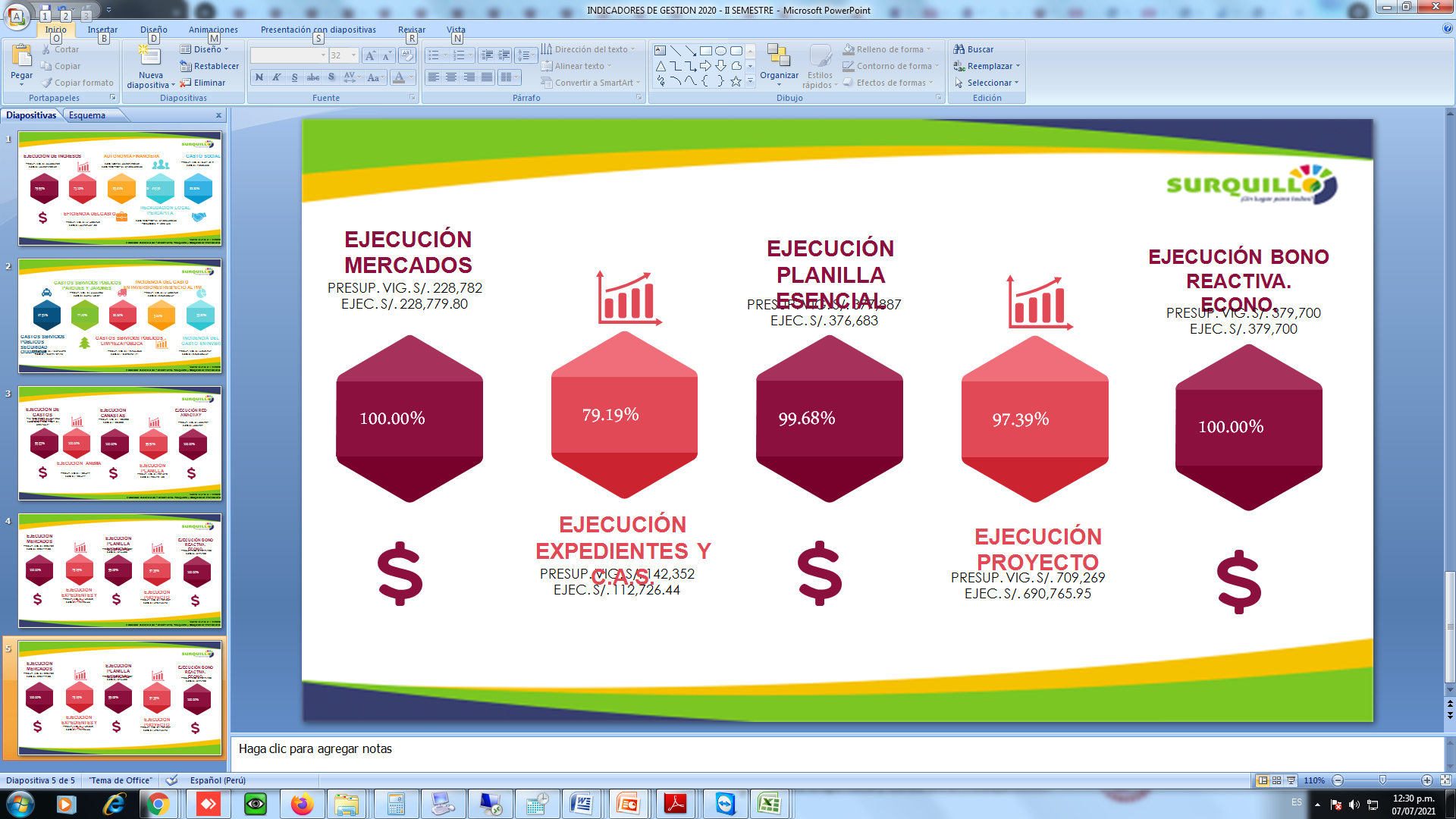 Fuente: SIAF al 31/03/2021
Elaborado: Subgerencia de Presupuesto.